Em Sua infinita bondade, Deus nos concedeu inúmeros presentes para sermos felizes e saudáveis. O principal deles na vida espiritual é o fruto do Espírito Santo, e, na vida física, podemos citar os frutos deliciosos das árvores frutíferas.
Comer frutas diariamente ajuda o organismo a funcionar de forma correta e equilibrada. Assim acontece com o fruto do Espírito Santo; ele manterá nossa vida espiritual forte, equilibrada e com imunidade alta contra o inimigo e suas ações.
Uma das grandes alegrias da vida é saber que Deus nos ama com um amor inigualável e tem planos maravilhosos de vivermos juntos eternamente, em gozo e paz em Seu reino.
Ao nos criar, Deus queria que nossas escolhas e decisões nos levassem a uma vida eterna, em uma atmosfera de saúde perfeita, num ambiente de amor pleno e harmonioso, desfrutando de Sua presença e das demais pessoas que formariam a família humana.
Por que hoje não conseguimos ter um lar feliz e um ambiente de amor? Estamos todos fadados a viver em constante desarmonia, num clima de conflitos constantes, e sem direito a alegria e paz?
Para respondermos a essas perguntas, primeiro precisamos compreender que apesar do sonho de Deus para as famílias continuar o mesmo (amor, paz, harmonia, felicidade e intimidade com Deus), o mundo foi corrompido a partir da entrada do pecado, quando Satanás ludibriou Adão e Eva no Éden.
A partir da queda do homem, temos que lidar com duas naturezas: a carnal e a espiritual. Elas lutam entre si para obter o domínio de nossa vida, decisões, ações e reações. (Romanos 7: 14-20)
Como podemos produzir frutos segundo o Espírito, se nossa natureza é carnal? O apóstolo Paulo afirma, “Pois, a carne deseja o que é contrário ao Espírito; e o Espírito, o que é contrário à carne. Eles estão em conflito um com o outro, de modo que vocês não fazem o que desejam.” (Gálatas 5:17).
Em Colossenses, Paulo nos orienta e nos ensina sobre o que é viver pelo Espírito: “Portanto, como povo escolhido de Deus, santo e amado, revistam-se de profunda compaixão, bondade, humildade, mansidão e paciência. Suportem-se uns aos outros e perdoem as queixas que tiverem uns contra os outros. Perdoem como o Senhor lhes perdoou. Acima de tudo, 
porém, revistam-se do amor, que
é o elo perfeito. (Cl 3:12-14).
O amor é a base do êxito da vida cristã. É a sustentação da própria vida em Deus. É a coluna que faz tudo ficar equilibrado. É o ingrediente que deveria nos unir a Deus e às outras pessoas. É a mola que nos impulsiona em direção às virtudes espirituais. É o vínculo da perfeição (Cl 3:14).
Porém, somente Deus tem esse amor perfeito e verdadeiro. Ele nos amou tanto a ponto de dar Seu único filho a fim de nos resgatar e salvar.
Esse é o amor Ágape, um amor incondicional e voluntário, que não discrimina e não impõe nenhuma pré-condição.
O amor de Deus por nós é um amor imutável e sacrificial. Quando olhamos para Ele, somos impulsionados a amá-Lo.
De nosso coração brotará a mesma afirmação que o apóstolo Paulo expressou: “Pois o amor de Cristo nos constrange, porque estamos convencidos de que um morreu por todos; assim, todos morreram” e somos estimulados também a amar os nossos semelhantes” (2Co 5:14).
Portanto, só conseguiremos amar nossos semelhantes, amigos e até inimigos, quando mantivermos uma vida de intimidade com Deus. Por meio do estudo diário de Sua Palavra e uma vida de oração, receberemos o fruto do Espírito Santo.
A Bíblia nos revela que o fruto do Espírito Santo está à nossa disposição e que, de forma simples, podemos alcançá-lo e vivê-lo. Ele é oferecido gratuitamente a quem queira receber. Ao aceitarmos o sacrifício de Cristo na cruz, entendemos que a vida com Ele é como uma árvore que cresce, amadurece e dá frutos.
À medida que crescemos em Jesus, o Espírito Santo transforma nossa vida, tornando-nos mais maduros e frutíferos em todos os âmbitos da vida. O fruto do Espírito não é obra do esforço humano; é o resultado da obra miraculosa de Deus em nossa vida, quando nos submetemos em obediência à Sua Vontade.
“Deus toma os homens tais quais são, e educa-os para Seu serviço, uma vez que se entreguem a Ele. O Espírito de Deus, recebido na mente, vivificar-lhes-á todas as faculdades. Sob a direção do Espírito Santo, o intelecto que se consagra sem reservas a Deus desenvolve-se harmonicamente, e é fortalecido para compreender e cumprir o que Deus requer. O caráter fraco e vacilante muda-se em outro forte e firme...
...A devoção contínua estabelece uma relação tão íntima entre Jesus e Seu discípulo, que o cristão se torna como Ele em espírito e caráter. Mediante ligação com Cristo terá visão mais clara e ampla. O discernimento se tornará mais penetrante, mais equilibrado o juízo. Aquele que anela ser de utilidade a Cristo é tão vivificado pelo vitalizante poder do Sol da Justiça, que é habilitado a produzir muito fruto para glória de Deus” (O Desejado de todas as Nações, p. 168).
Precisamos enxergar o fruto do Espírito como os atributos do caráter de Cristo produzidos em nós, pela ação do Espírito Santo. Em Jesus, Deus nos forneceu o exemplo perfeito no qual podemos encontrar essas múltiplas facetas do fruto:
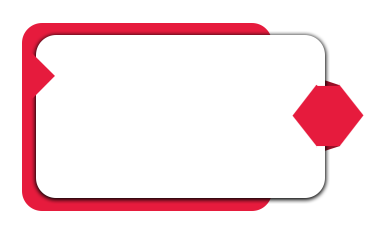 AMOR
Ele enfrentou as duras provas do Getsêmani e o Calvário em meu lugar.
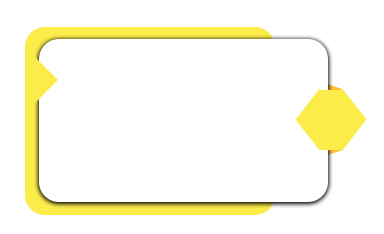 ALEGRIA
Ninguém jamais teve maior deleite e alegria em fazer a vontade do Pai.
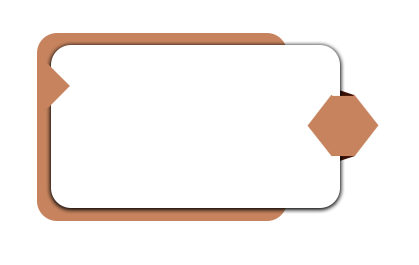 PAZ
Veja Sua serenidade ao enfrentar um julgamento injusto.
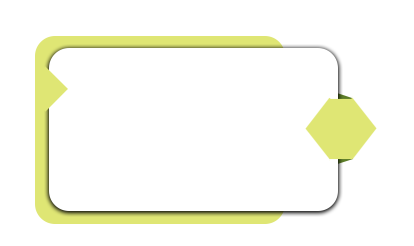 LONGANIMIDADE
Ele pediu ao Pai que perdoasse Seus algozes cruéis.
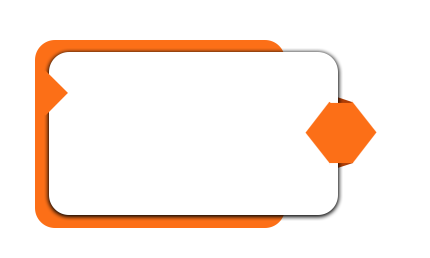 BENIGNIDADE
Perceba o tratamento que Ele deu à mulher adúltera diante de seus acusadores.
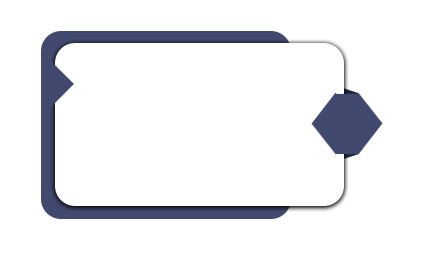 BONDADE
Perceba Seu olhar e atitudes ao trazer alívio aos sofredores.
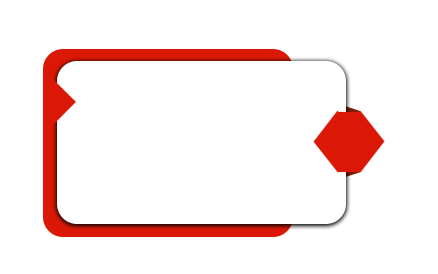 FIDELIDADE
Ele prometeu que, se o homem pecasse, daria Sua vida em seu lugar. Ele sofreu duras provas, mas cumpriu Sua promessa.
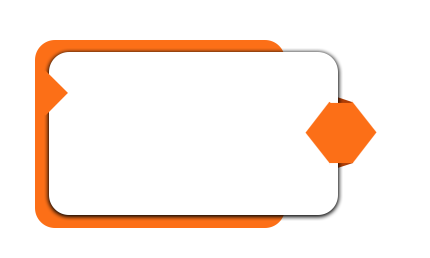 MANSIDÃO
Como ovelha muda, enfrentou Seus acusadores e a turba ensandecida.
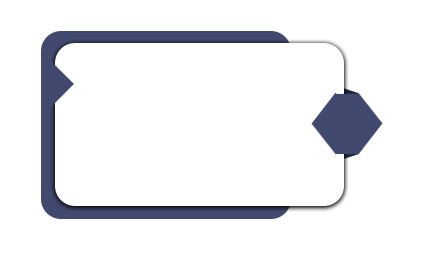 DOMÍNIO PRÓPRIO
Sua maior tentação era não utilizar Seus poderes divinos em Seu próprio favor. Ele foi vencedor!
Lembremos que a vida com Jesus é como uma árvore que cresce, amadurece e dá fruto. À medida que crescemos com Jesus, o Espírito Santo transforma nossa vida, tornando-nos pessoas mais maduras, frutíferas e mais produtivas.
Aceite Jesus Cristo como Senhor e Salvador de sua vida, e dê a Ele a liberdade de atuar em você por meio do Espírito Santo. Dessa forma, você será capacitado a fazer Sua obra e “amar o próximo como a você mesmo”.